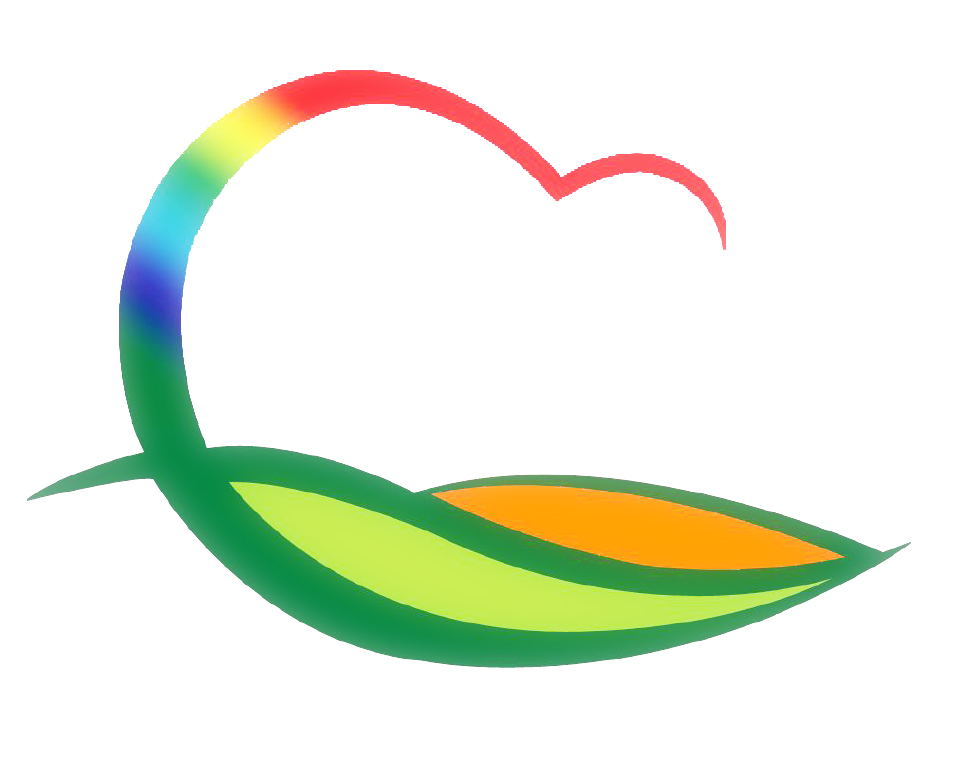 기획감사관
5-1. 9월「찾아가는 무료 법률상담실」운영
9. 27.(월) 10:00 / 학산면사무소 / 법률사무소 세광 변호사 명지성 외 1명
각종 쟁송사건 관련 법률·세무상담
5-2. 2022년 주요사업계획 보고회
9. 27.(월) ~ 9. 28.(화) / 상황실 / 부서장 보고(각 팀장 배석)
5-3. 안전관리과 자체 종합감사
9. 27.(월) ~ 10. 1.(금) / 상설감사장 / 기획감사관 외 5명
2018. 10월부터 현재까지 추진한 업무전반
5-4. 제13차 군정조정위원회 
9. 29.(수) 08:40 / 상황실 / 군정조정위원회 위원
영동군 문화의집 운영 민간위탁 동의안 외 3건
5-5. 조례·규칙심의회
9. 29.(수) 08:40 / 상황실
영동군 공직자윤리위원회 구성과 운영에 관한 조례 일부개정조례안 외 7건